Lluvia la llama llorona
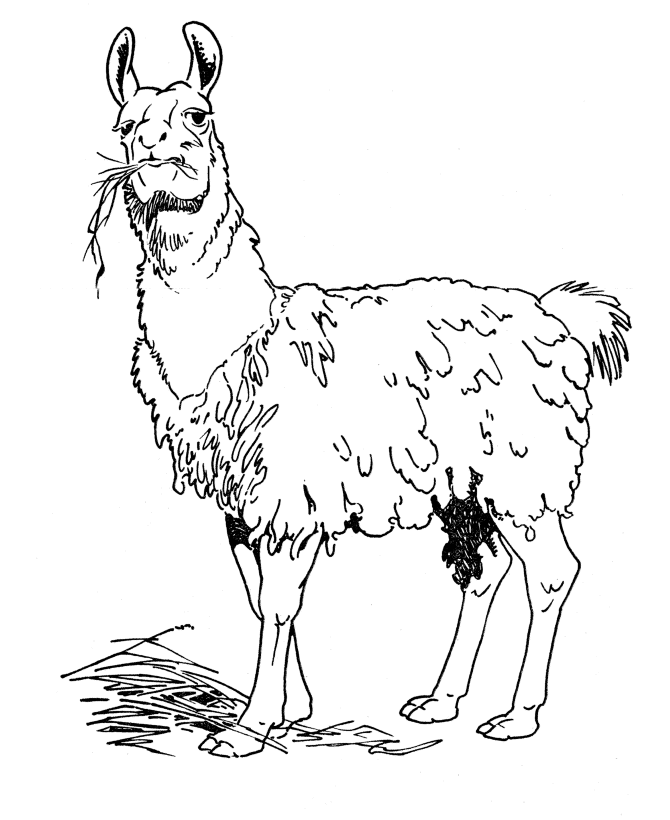 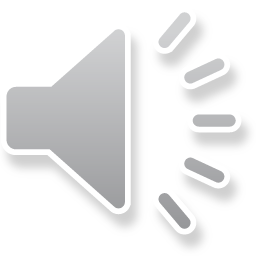 Aprendamos todos a leer primero 
Programa PTA 
Ministerio de educación nacional
Lluvia la llama llorona
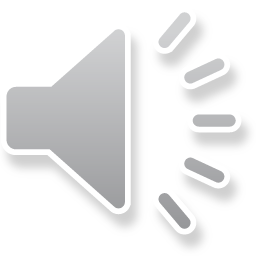 Lluvia es una llama.
Su verdadero nombre es Flavia, pero todos le dicen lluvia porque es muy llorona
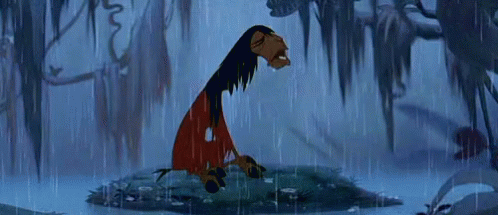 Lluvia llora por muchas razones.
Llora cuando hace frío, porque le da pesar que los animales se refríen o no tengan una casa donde dormir
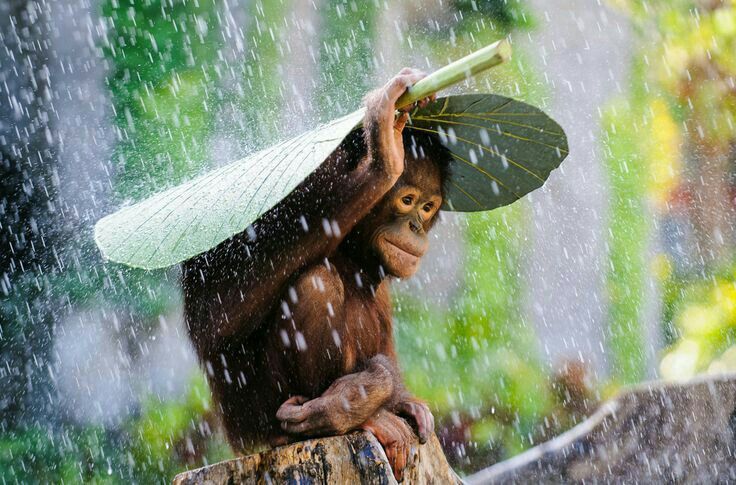 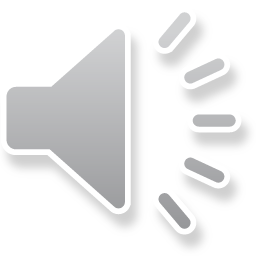 Llora cuando hace calor, porque piensa en los animales que tienen sed y no tienen agua para beber.
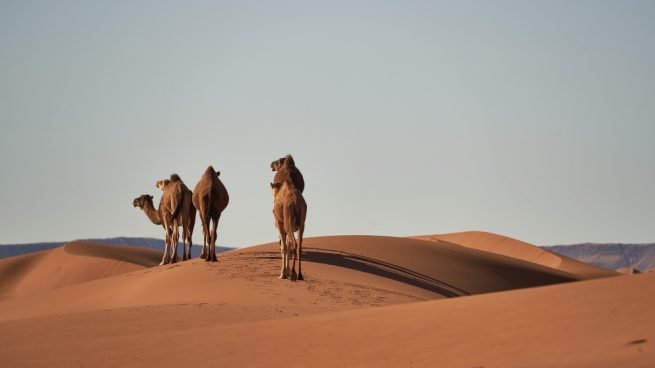 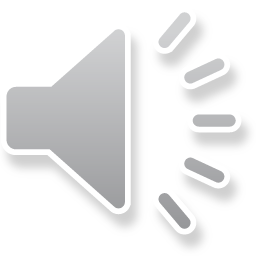 Lluvia también llora cuando es de noche. Ella piensa en los bebés llama que no tienen mamá.
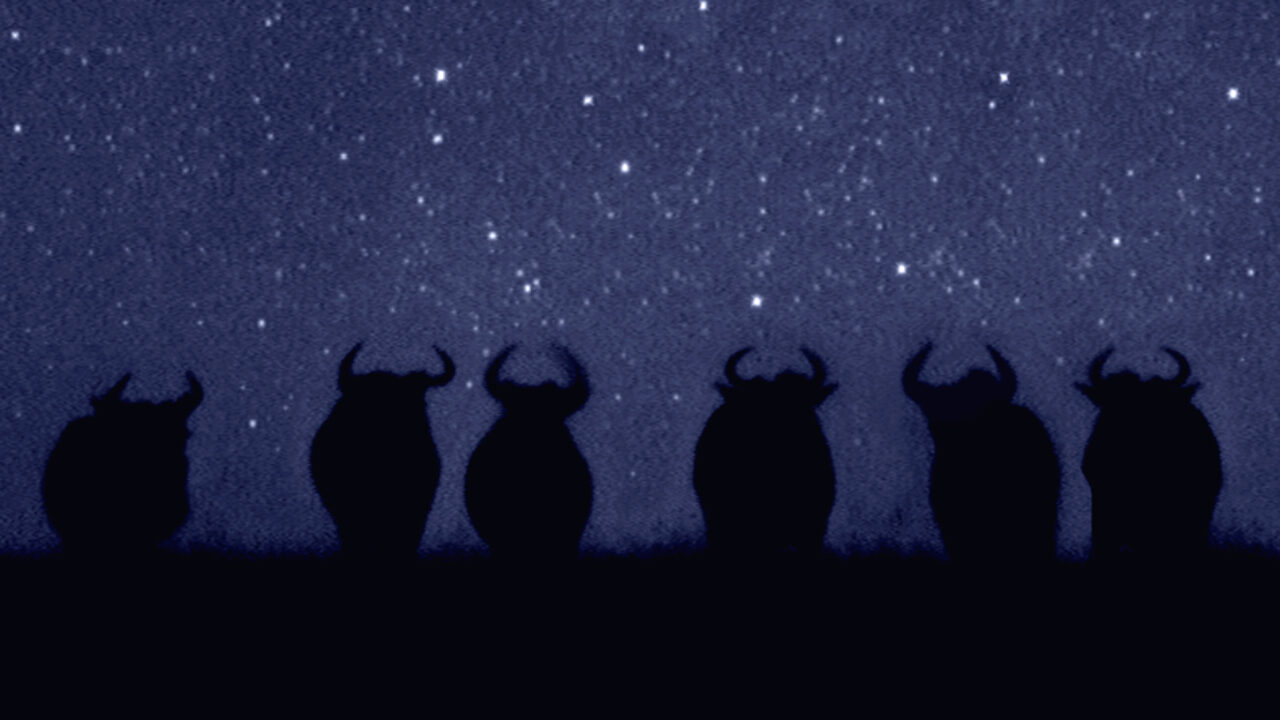 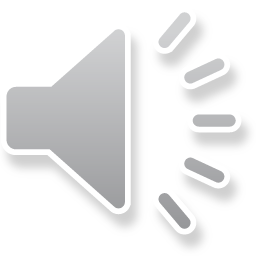 Lluvia llora en el día porque recuerda a otras llamas que no tienen amigos. 
¡Lluvia siempre encuentra un motivo para llorar a mares!
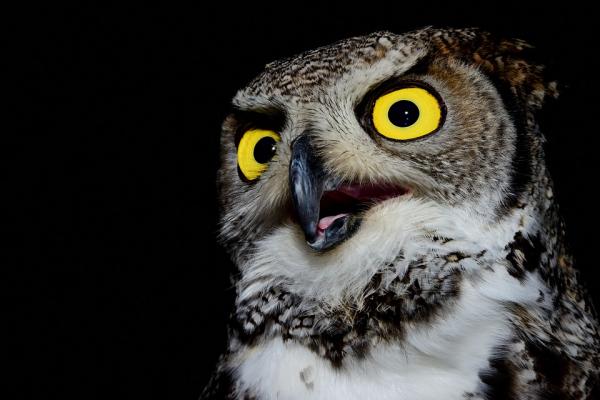 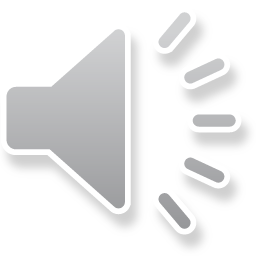 Un día llegó al parque natural un joven llama muy apuesto. Lluvia estaba encantada con Llorente. ¡Era muy guapo! Lluvia se puso a llorar.
Lluvia se puso a pensar que a alguien tan apuesto como Llorente no le iba a gustar una llama llorona.
Su amiga llamarada le dijo que debía dejar de llorar y más bien dedicarse a conquistar a Llorente.
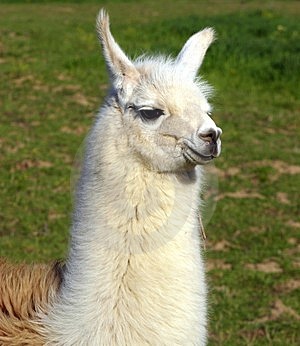 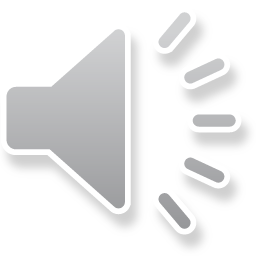 Ahora lluvia y Llorente caminan juntos por el parque. Pero lluvia no dejó de llorar. Ahora llora de risa, porque Llorente es muy gracioso y cuenta cuentos muy divertidos.
Así Flavia será por siempre lluvia, la llama llorona.
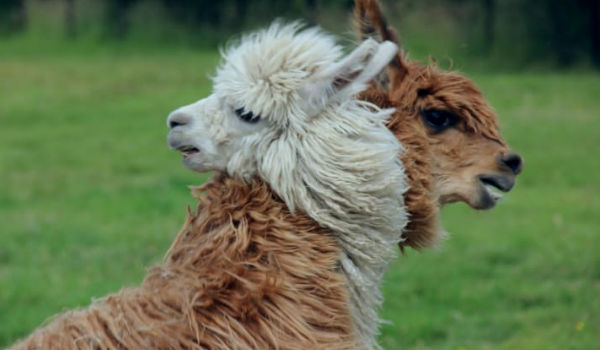 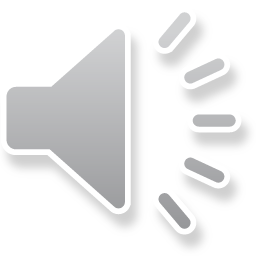 Lectura en voz alta: Diana Milena Villa Muñoz